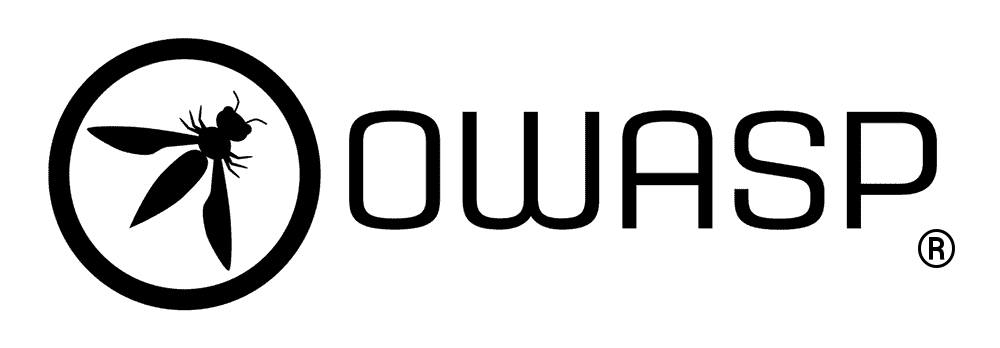 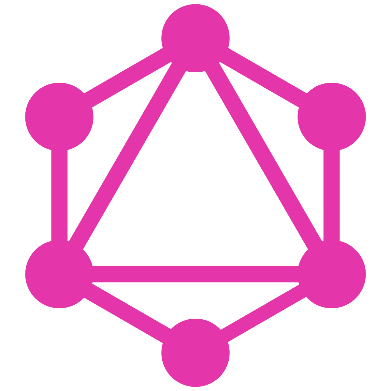 Attacking GraphQL APIs
Ali Jujara
Security Consultant @ Varutra Consulting
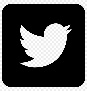 @alijujara7
Agenda
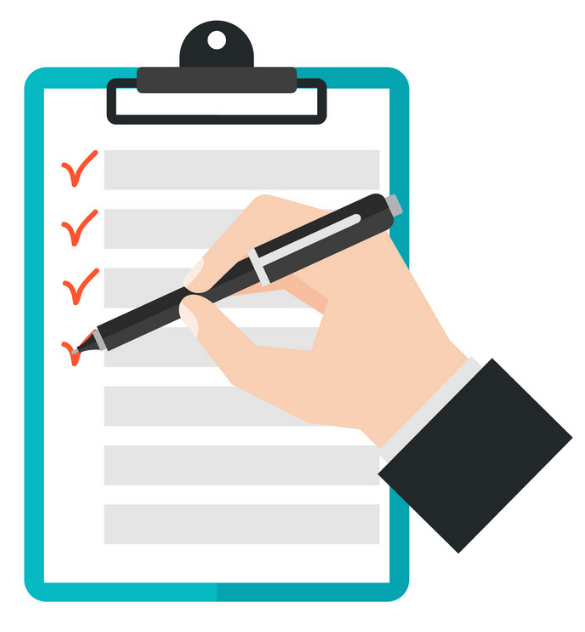 What is GraphQL ?
GraphQL is an API 

GraphQL, unlike REST API, uses a single endpoint for all the CRUD operations

Example of a REST API
GET /employee/1
GET /employee
POST /employee/1
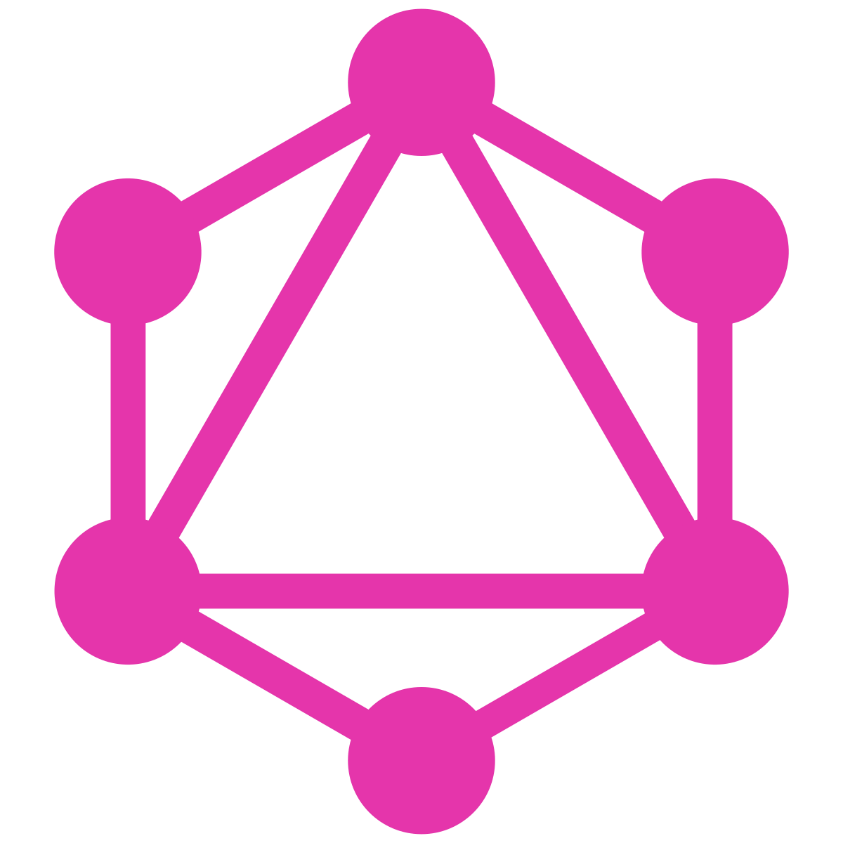 [Speaker Notes: API
Single Endpoint]
Working of a REST API
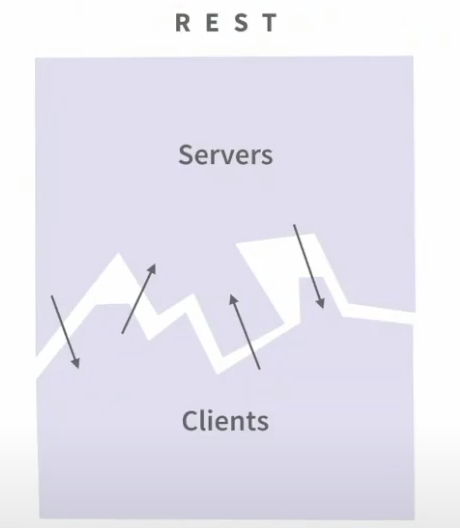 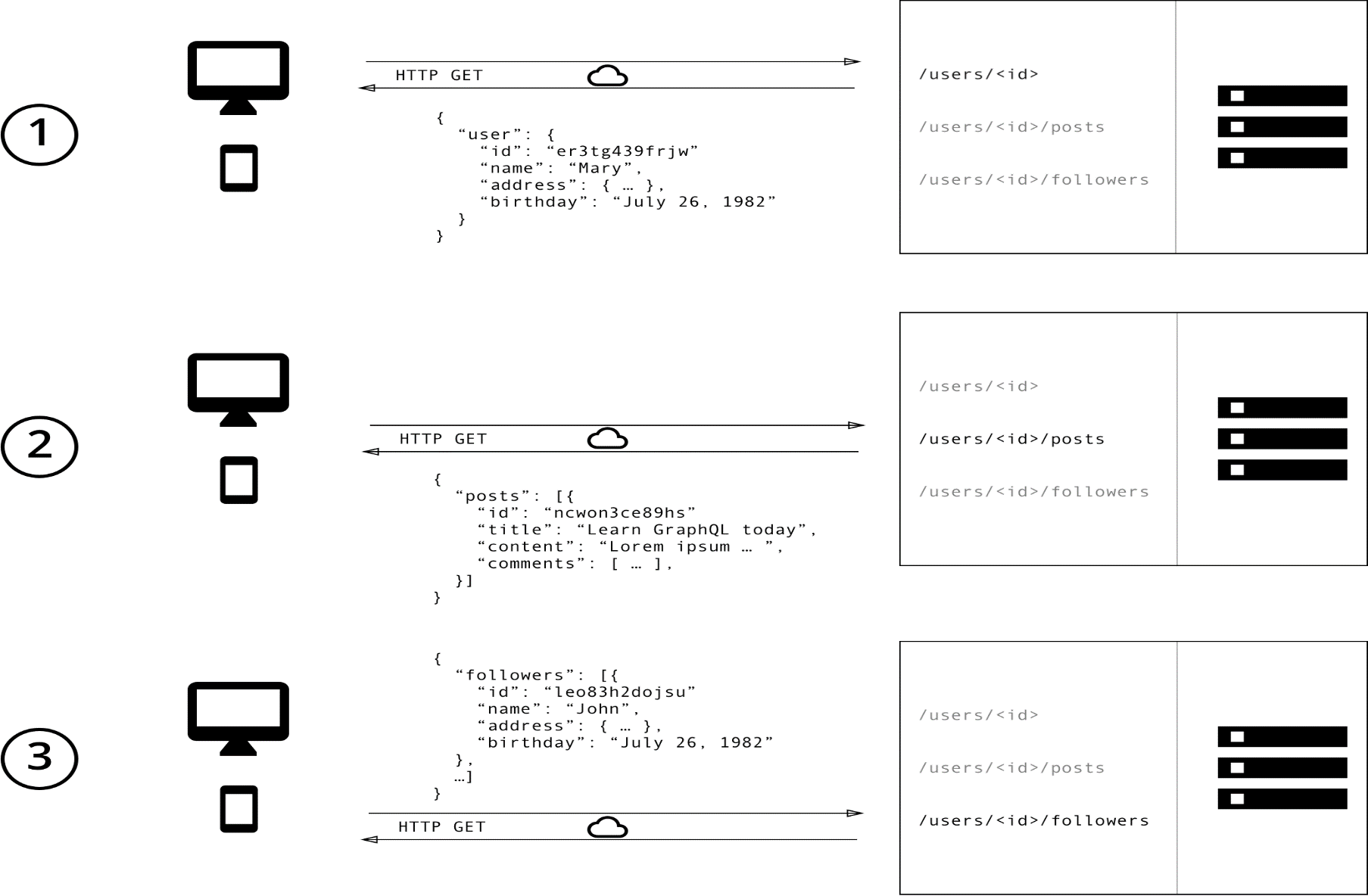 [Speaker Notes: Lots of Endpoints

Client has no metadata

Example user/info]
Working of a GraphQL API
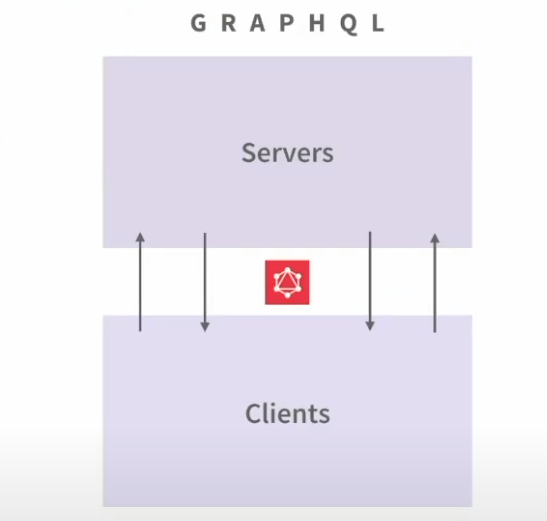 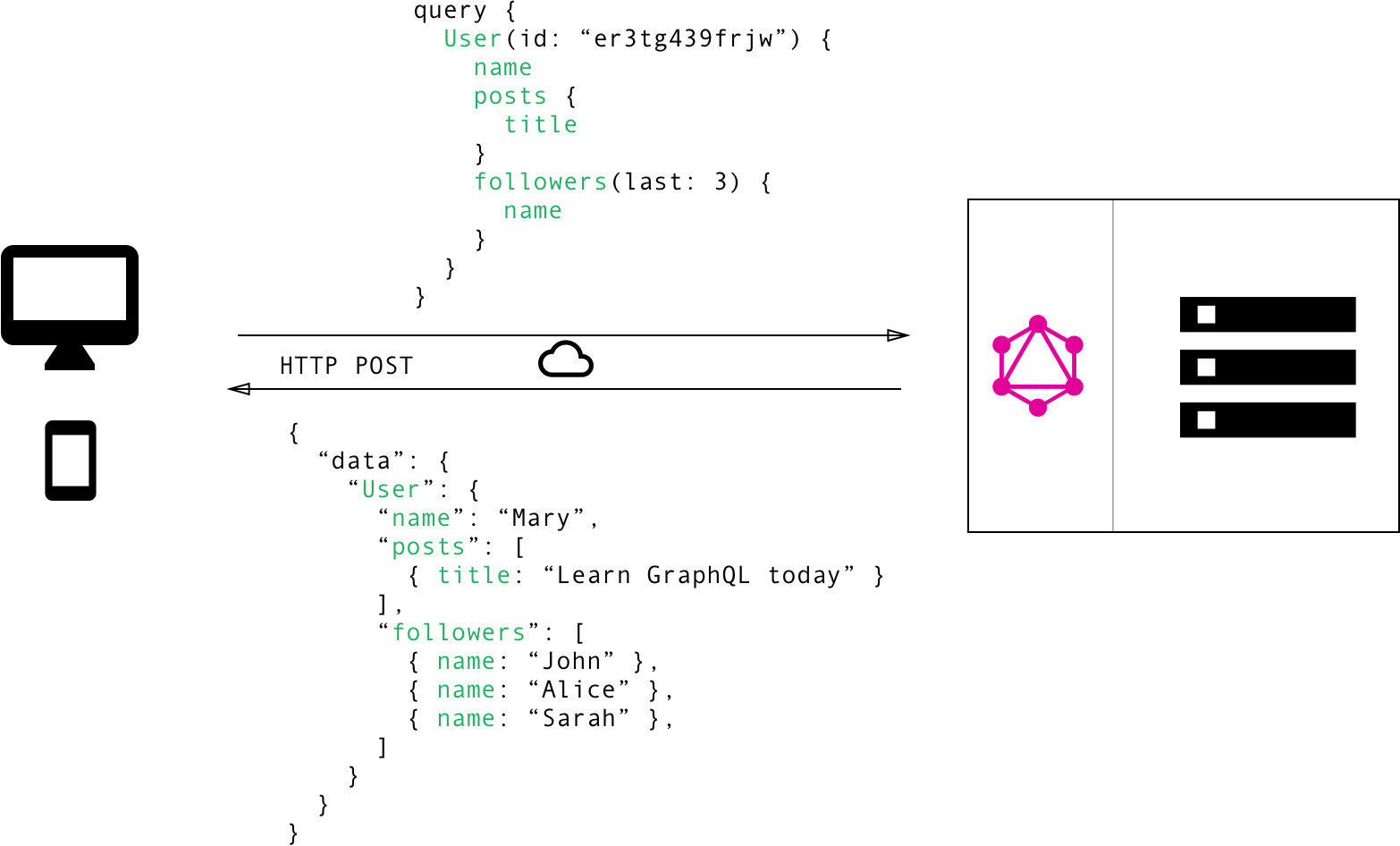 [Speaker Notes: Observe the single endpoint here]
Structure of GraphQL Query
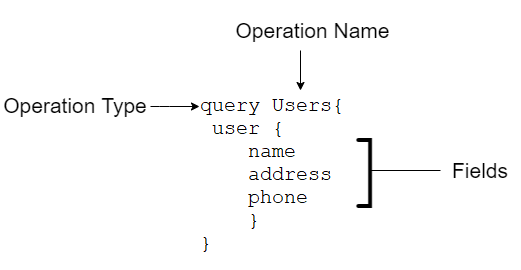 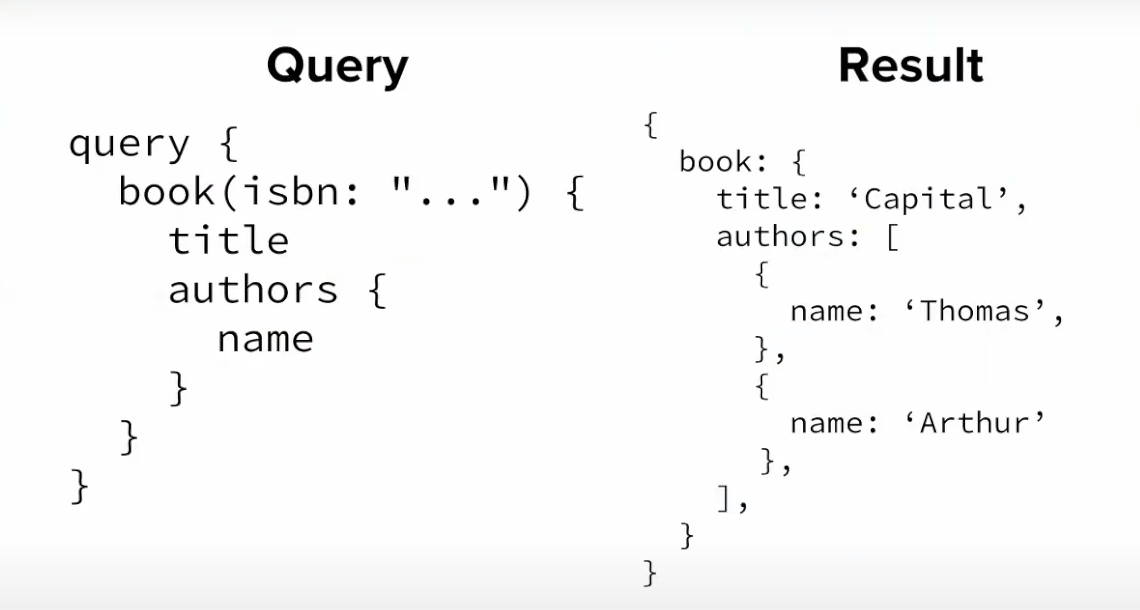 [Speaker Notes: Explain Edges vs nodes]
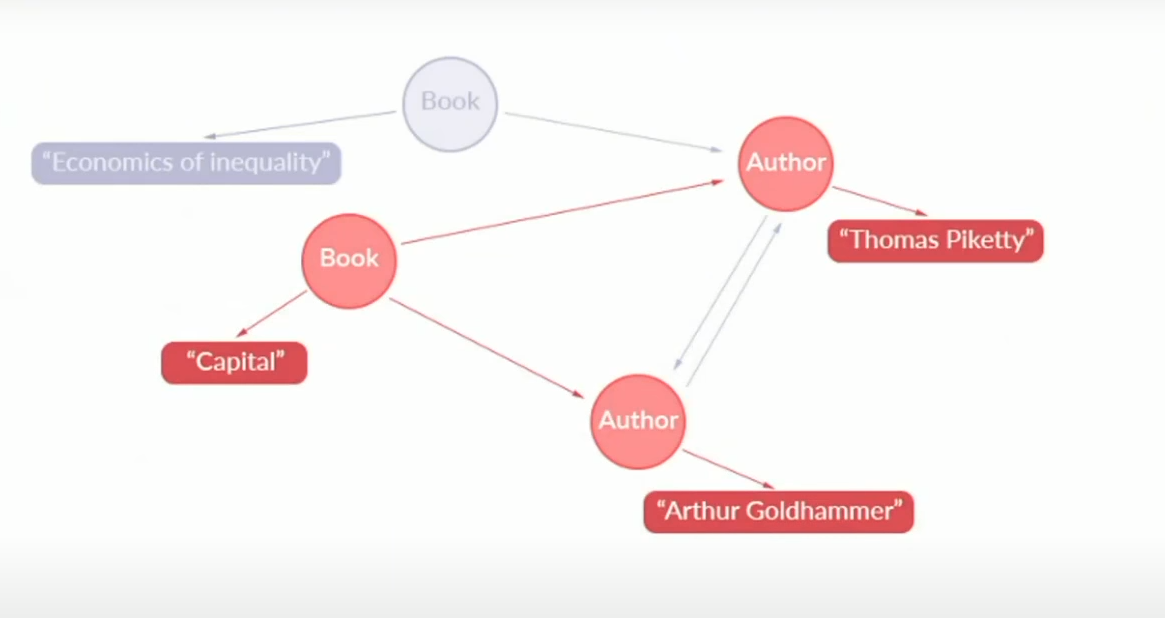 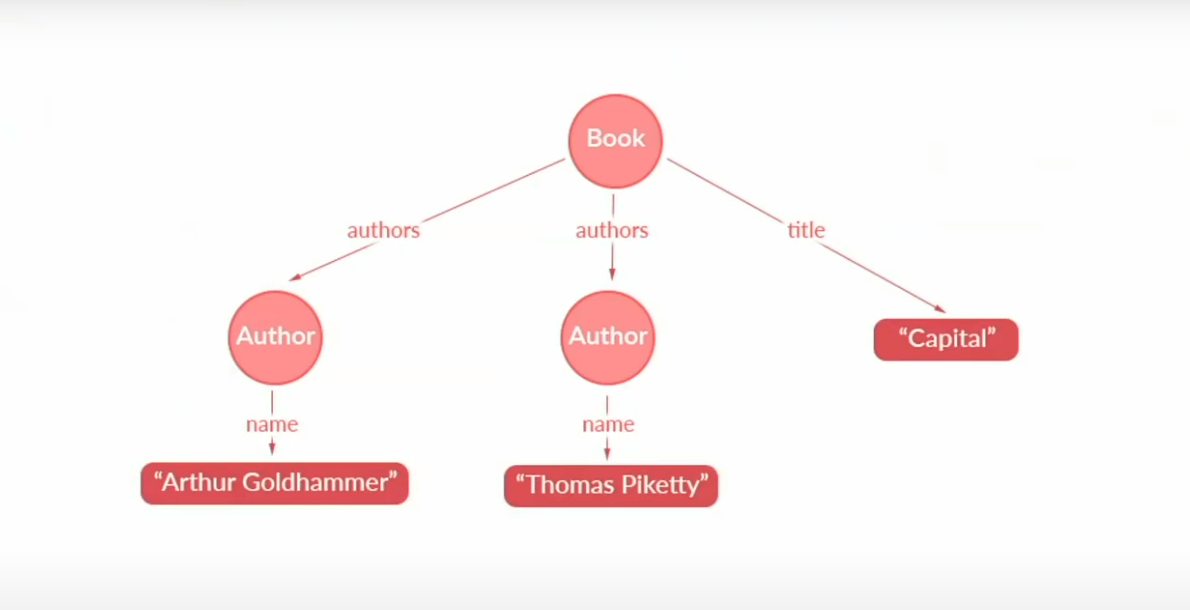 Advantages of GraphQL
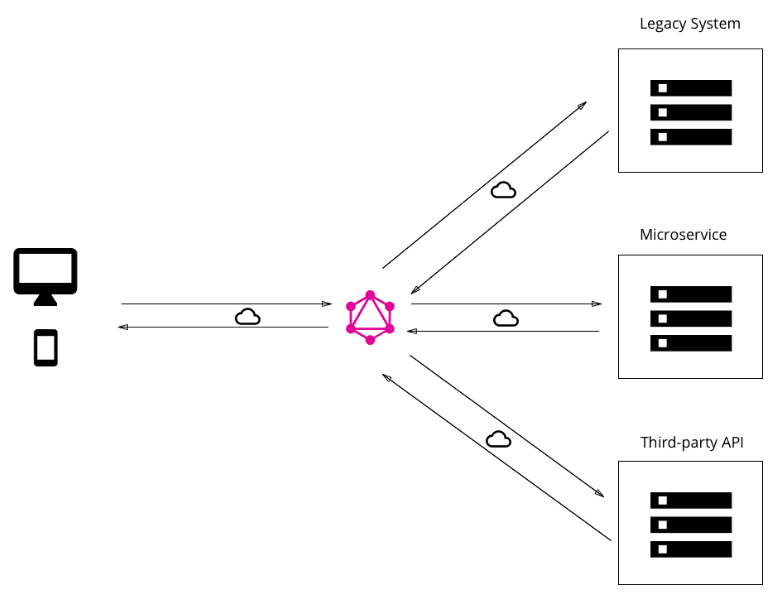 Good fit for complex systems and microservices

This makes things easy and quicker (by caching) on the development side

Same endpoint can be used for multiple CRUD operations by writing queries for common operations
Organizations using GraphQL
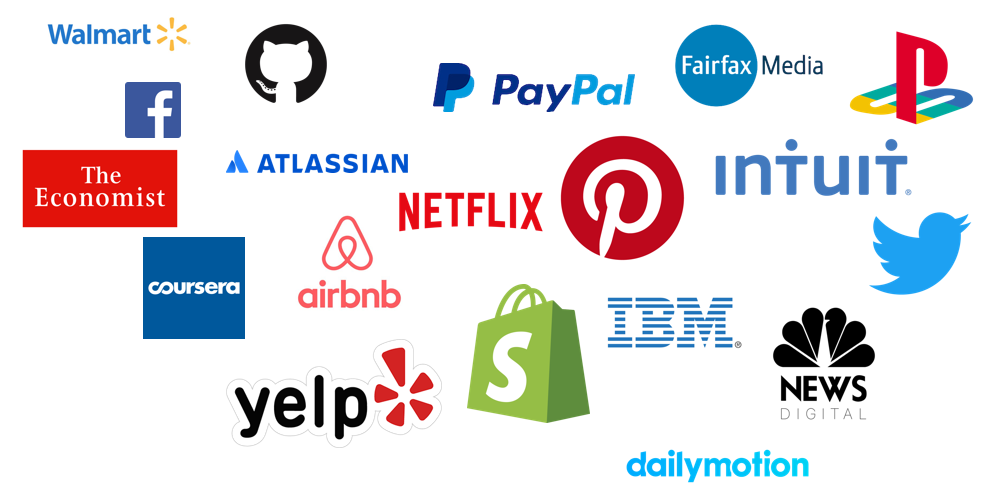 GraphQL Terminologies & Working
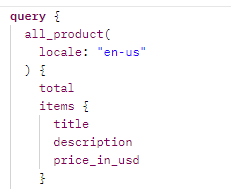 Introspection – Used for asking a GraphQL schema for information about what queries it supports

Queries – Used for fetching data

Mutations – Allows for editing data

Fragments – is a piece of logic that can be shared between multiple queries and mutations
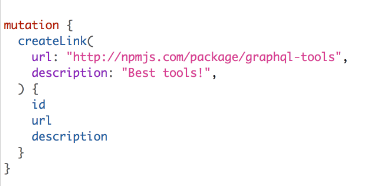 GraphQL Introspection
Introspection is the ability to query which resources are available in the current API schema. Given the API, via introspection, we can see the queries, types, fields, and directives it supports

The introspection system defines __schema, __type, __field, __TypeName which are introspective queries
__schema
__type
It represents the types defined in the system. We can query the type of an object and get its information.
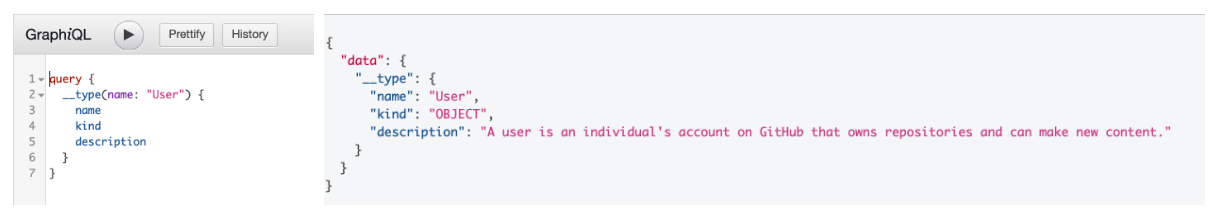 Exploiting GraphQL
GraphQL interface protection bypass
Information Disclosure on GraphQL Field suggestions
Stored XSS
Arbitrary File Write/Path Traversal
OS Command Injection
Server Side Request Forgery (SSRF)
Tools
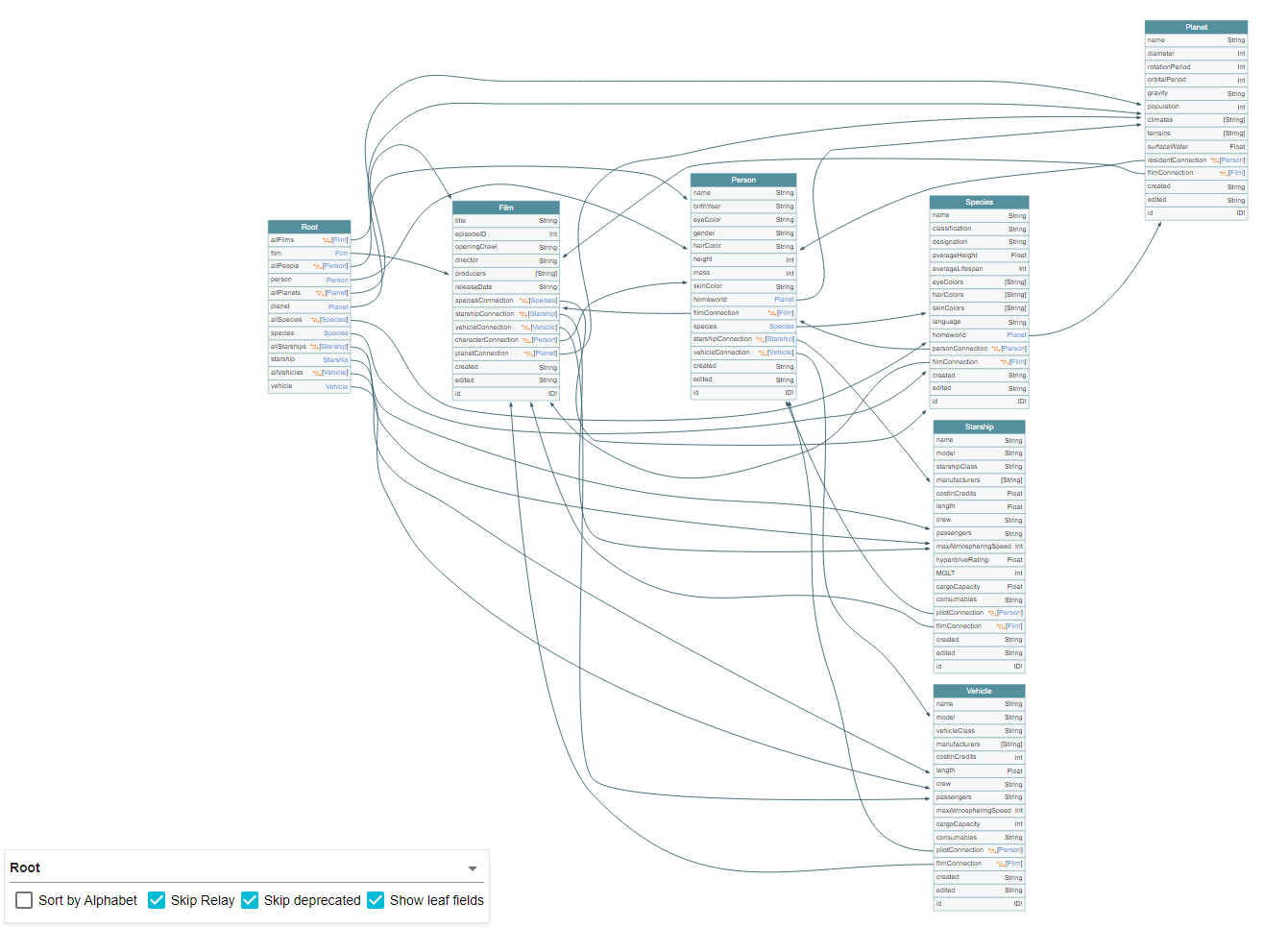 InQL Scanner

GraphQL Raider

GraphQL Voyager
HackerOne Reports
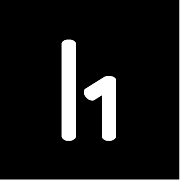 Thank You for your time!!!